«Выбор профессии— выбор будущего»
«Анаграммы-профессионалы».
• рвач - (медицинский работник)
• кулон - (веселая цирковая профессия)
• марля - (разноцветный рабочий)
• авдотка - (юридическая профессия)
• томат + голос - (зубной врач)
• кредитор - (руководитель предприятия)
Игра “Угадай профессию”
(О каких профессиях идет речь)
Куй железо, пока горячо. (Кузнец).
Чтобы рыбку съесть, надо в воду лезть. (Рыбак).
Не игла шьет, а руки. (Портной, швея).
Не надевай хомут с хвоста, не начинай дела с конца. (Конюх).
ПРОФЕССИЯ
Профессия» - основной род занятий человека, его трудовая деятельность.
Профессия означает род трудовой деятельности, требующей определенной подготовки и являющейся источником существования.
"Человек-человек"
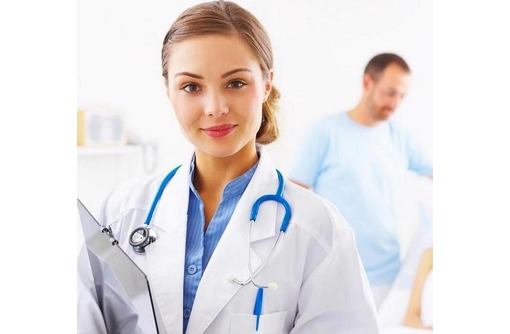 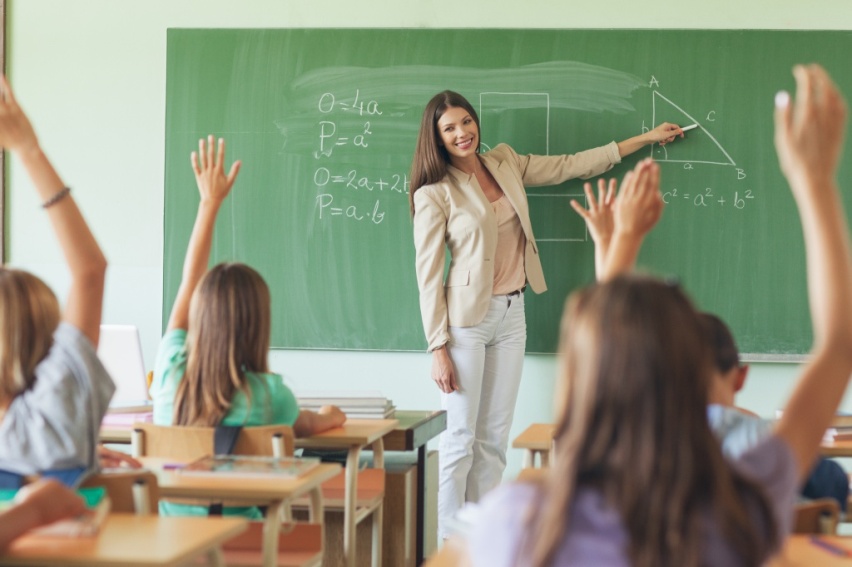 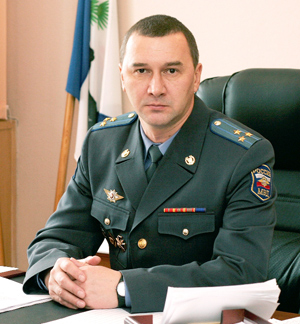 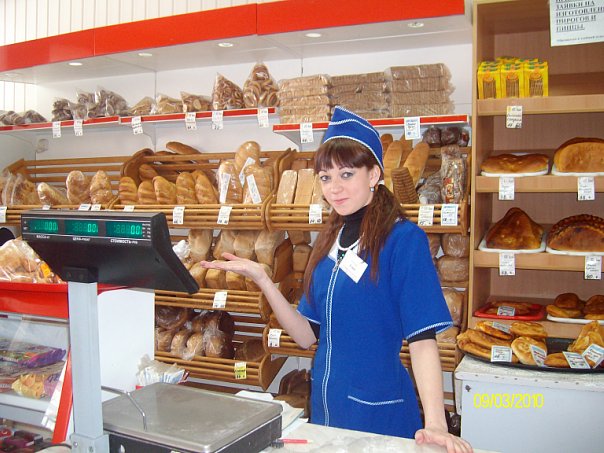 "Человек-техника"
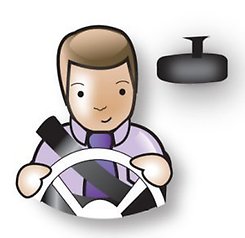 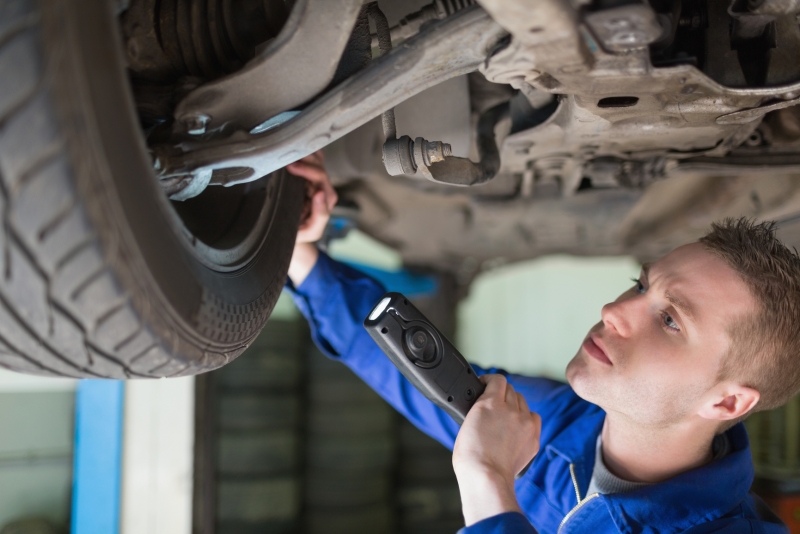 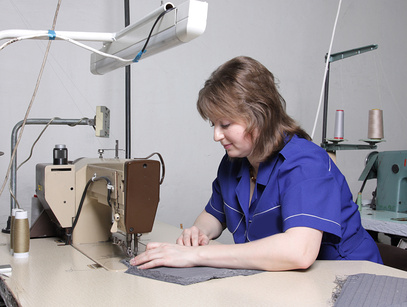 «Профессии – синонимы»
Задание: назвать иначе представителей предложенных ниже профессий.
• педагог – (ответ: учитель, преподаватель) .
• врач –  .
• стоматолог –  .
• портной, портниха –  .
• сторож –.
• воспитатель – .
• летчик – .
• шофер – .
• голкипер – .
• солдат –  .
• торговец – .
• фокусник –.
• экскурсовод – .
• адвокат – .
"Человек-знаковая система"
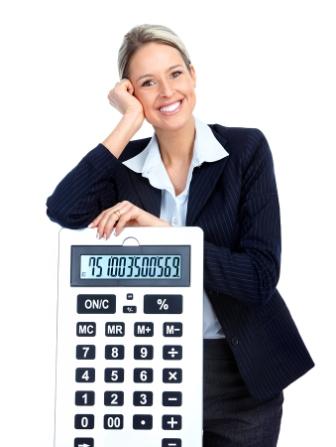 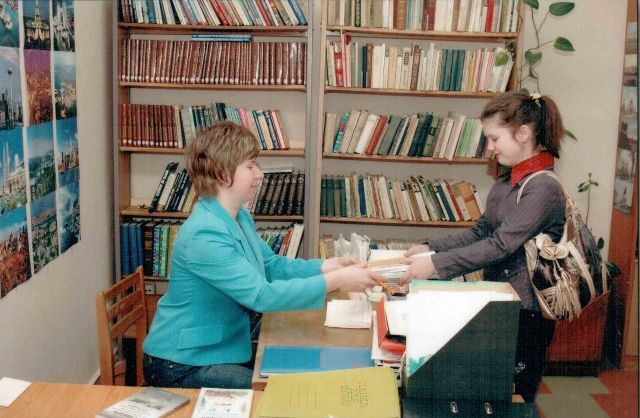 Конкурсное испытание «Кто, в чем силен».
На столах у вас лежат карточки с названиями профессий. Отметьте красной пастой профессии связанные с умственным трудом, зеленой пастой– профессии физического труда.
токарь, писатель, строитель, бухгалтер, учитель, экскурсовод, фермер, актер, библиотекарь, водитель, портной, сапожник, спасатель, врач
"Человек-художественный образ"
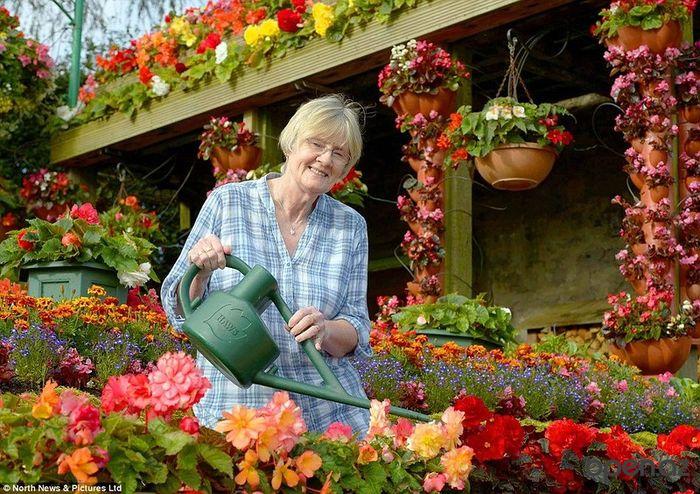 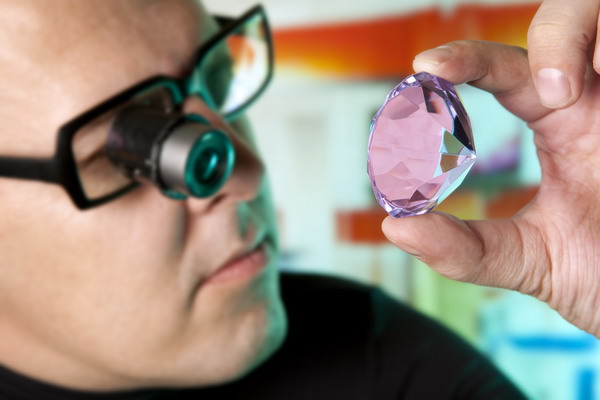 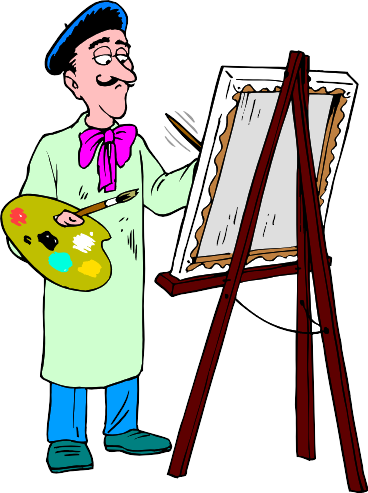 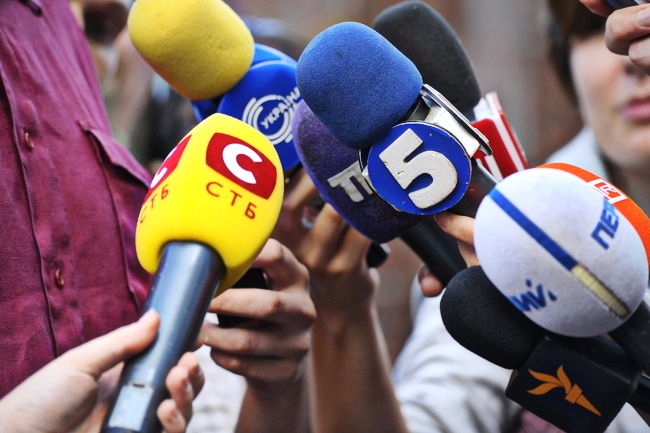 "Человек-природа"
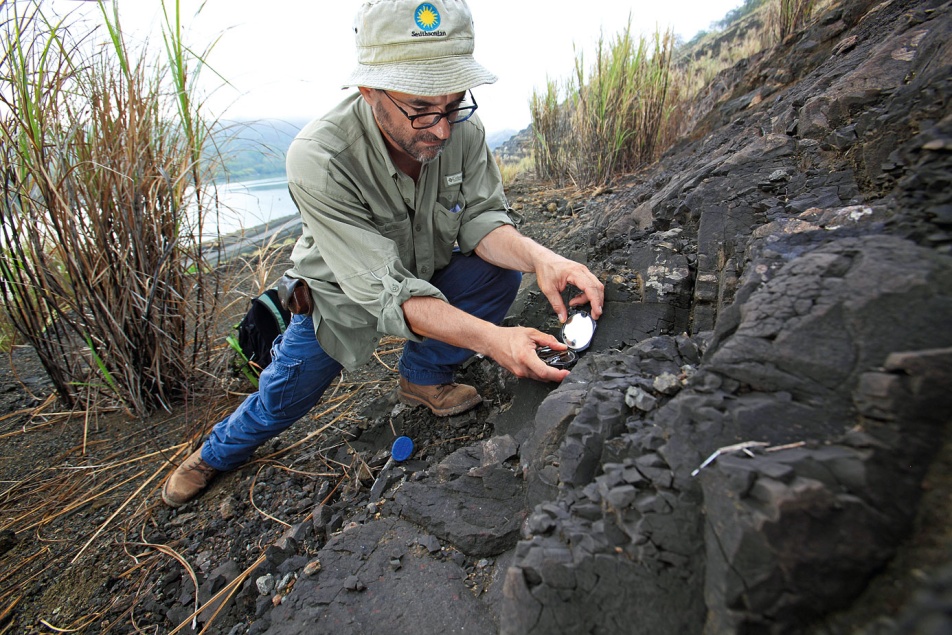 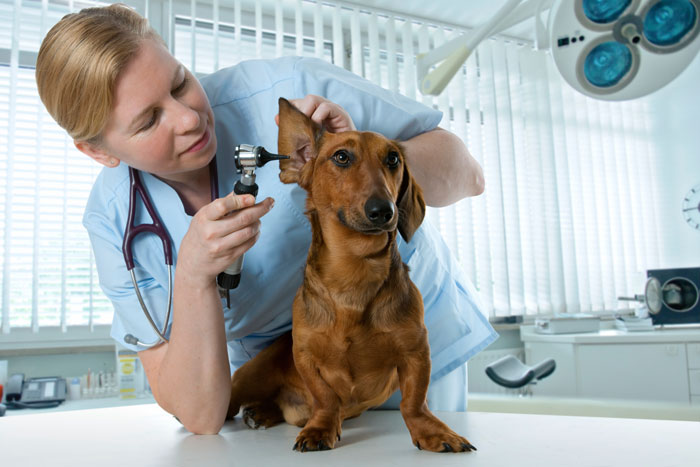 Конкурсное испытание «Он – Она»
Задание: прочитать название профессии и написать соответственно в мужском или женском роде.
• Она - балерина, он - … 
• Она - стюардесса, он - … 
• Она - медсестра, он - …
• Он - доктор, она - …
• Он - водолаз, она - …
• Он - гимнаст, она - … 
• Он - поэт, она - …
• Он - повар, она - …
Конкурсное испытание «Покажи профессию»
Игра (“ Самая- самая”)
Попробуйте ответить на вопросы с элементами юмора.
назовите профессию:
Самая сладкая 
Самая денежная 
Самая волосатая 
Самая смешная
Самая зеленая 
Самая детская 
Самая серьезная